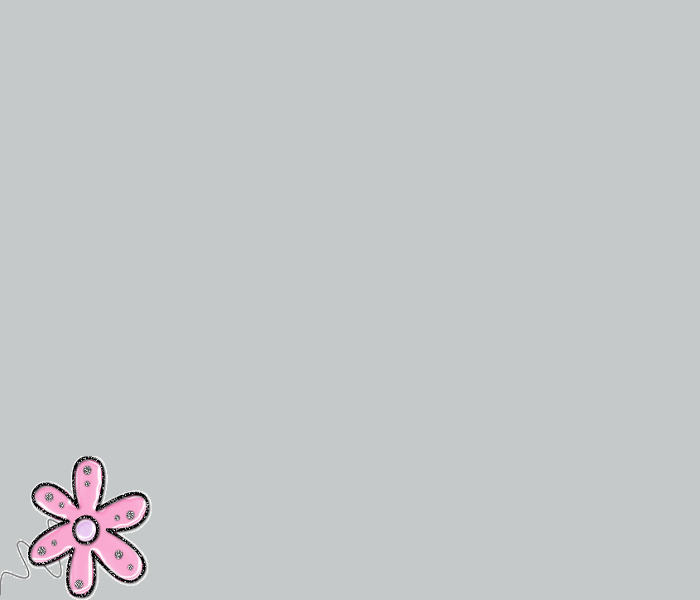 مراحل الدرس
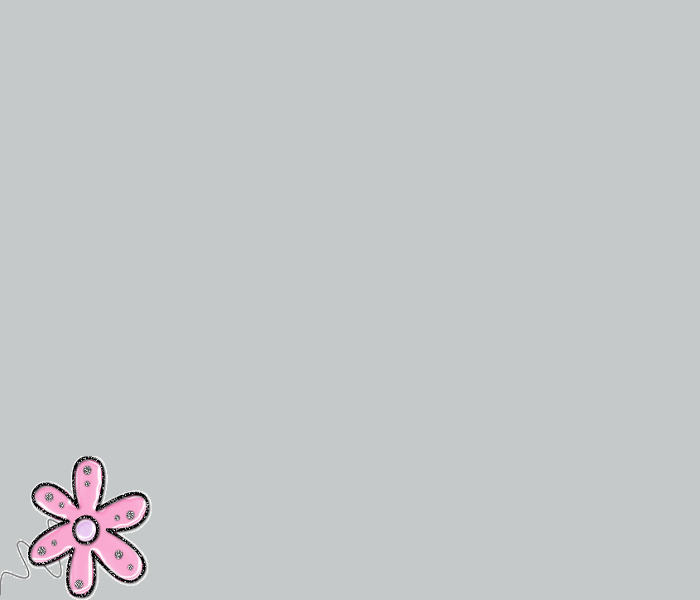 *الافتتاحية:
تقوم المعلمة بعرض شريحة تحوي صورة أرنبٍ ونمرٍ، يتبعه طرحٌ لبعض الأسئلة التي ستعمل على تحريك أذهان التلاميذ بهدف التوصل إلى موضوع الدرس.
الاستدراج:
 لماذا اجتمع الأرنب مع النمر في هذه الصورة مع العلم أنّ النمرَ مفترسٌ؟ إعط تبريرًا لذلك. 
*العرض:
يتم عرض مقطع فيديو يشمل أحداث القصّة، تهدف المعلمة من خلاله قياس مدى فهم المسموع عند التلاميذ. يلي ذلك طرح أسئلة بمستويات الفهم المختلفة، وبمشاركة التلاميذ في حلها.
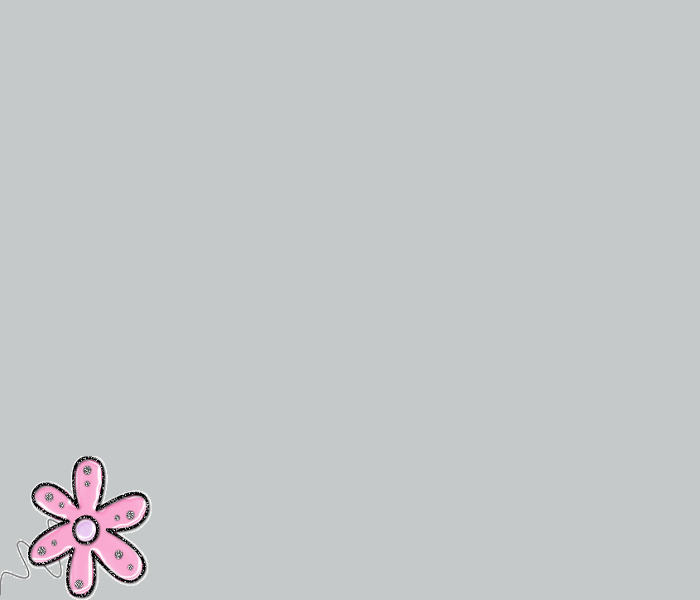 *الإجمال:
عرض شريحة تلخّص أهم الأفكار المركزيّة والمغزى من الدرس، يقوم التلاميذ بكتابتها في دفاترهم.
*الوظيفة البيتية :
في هذه المرحلة يطلب من التلميذ اختيار حدثٍ أعجبه من القصة والتعبير بلغته المكتوبة على شريحة عن مساهمة هذا الحدث في التعامل مع الآخرين.